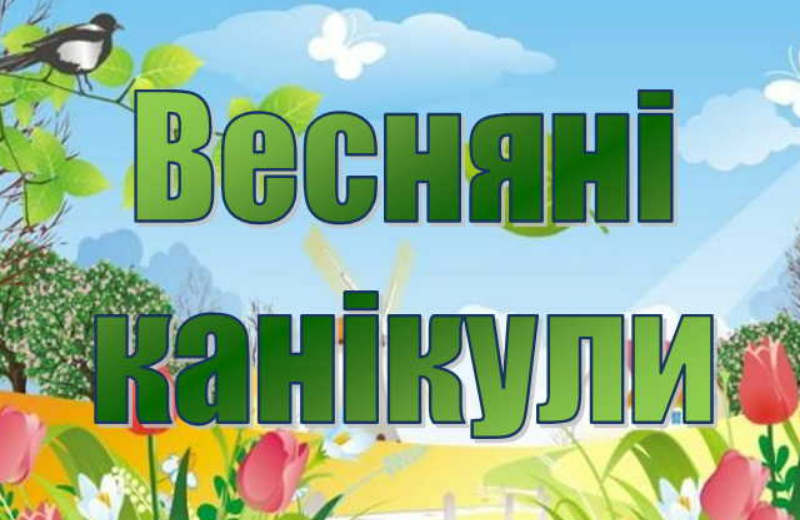 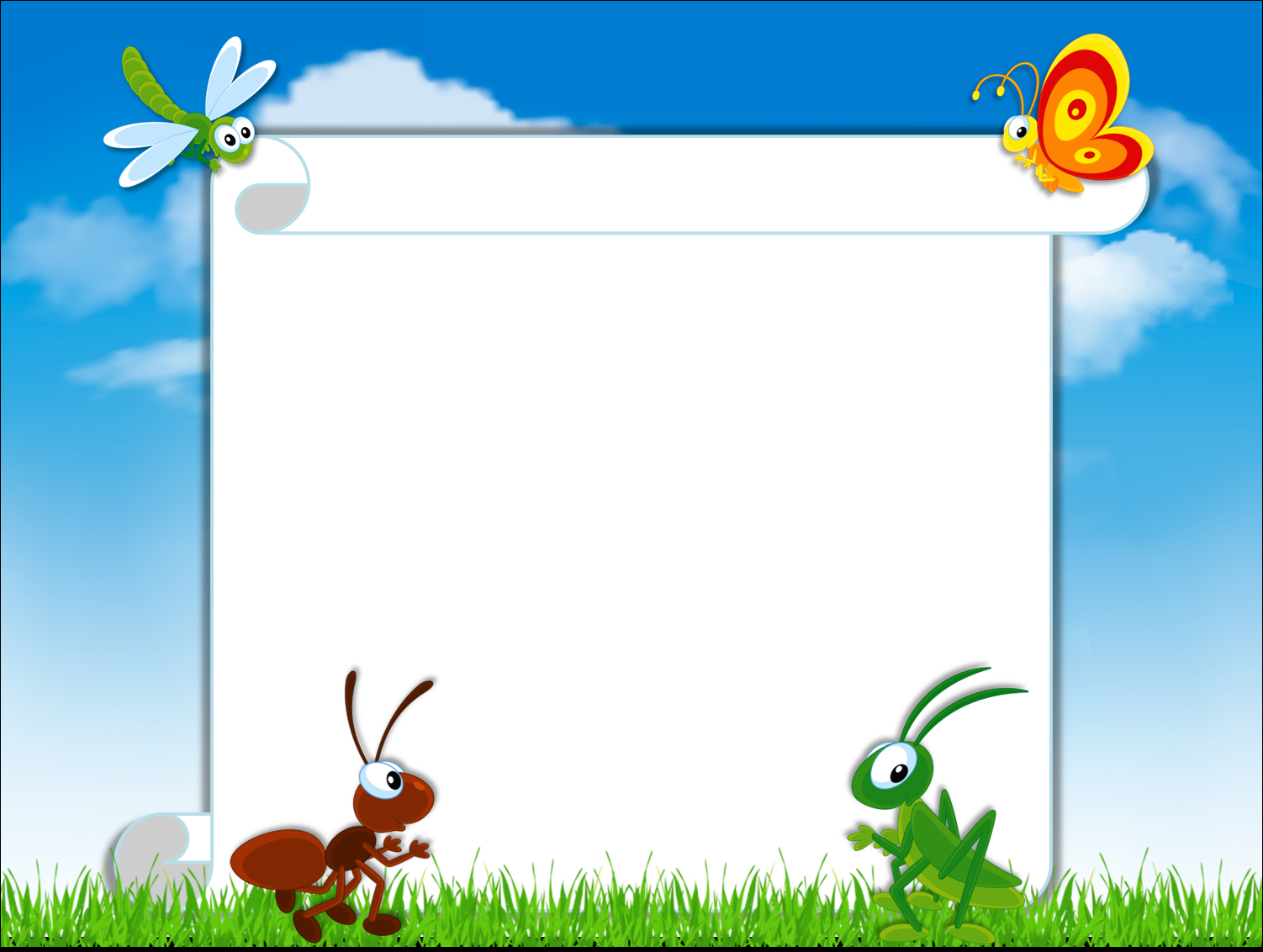 Про безпеку сам подбай, правила запам’ятай!
Безпека під час весняних канікул
Як захиститися від інфікування:
- уникайте скупчення людей та близького контакту з тими, хто має гарячку або кашель, тримайтесь на відстані більше 2-х метрів;
- не торкайтеся обличчя немитими руками;
- часто мийте руки з милом чи обробляйте дезінфекційними засобами;
- використовуйте медичні маски;
- не виїжджайте в епідемічно небезпечні країни, де реєструються спалахи
цього захворювання;
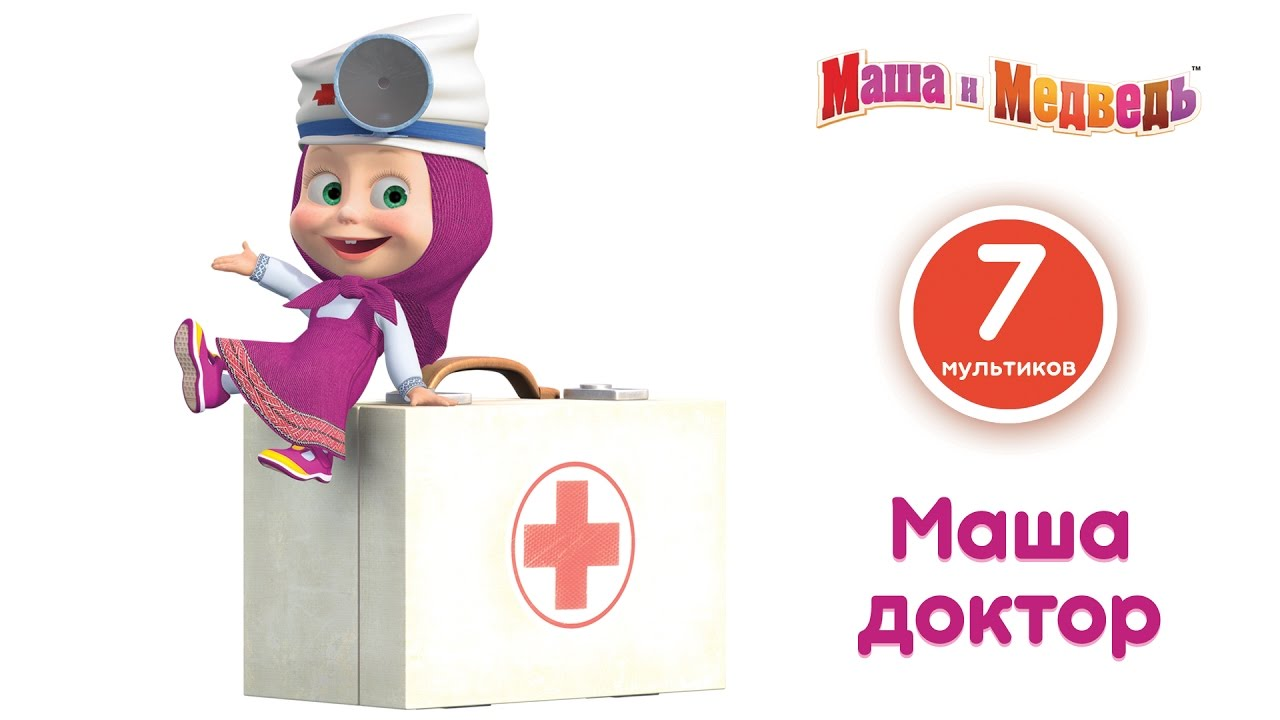 Твоя супергеройська сила проти вірусу!
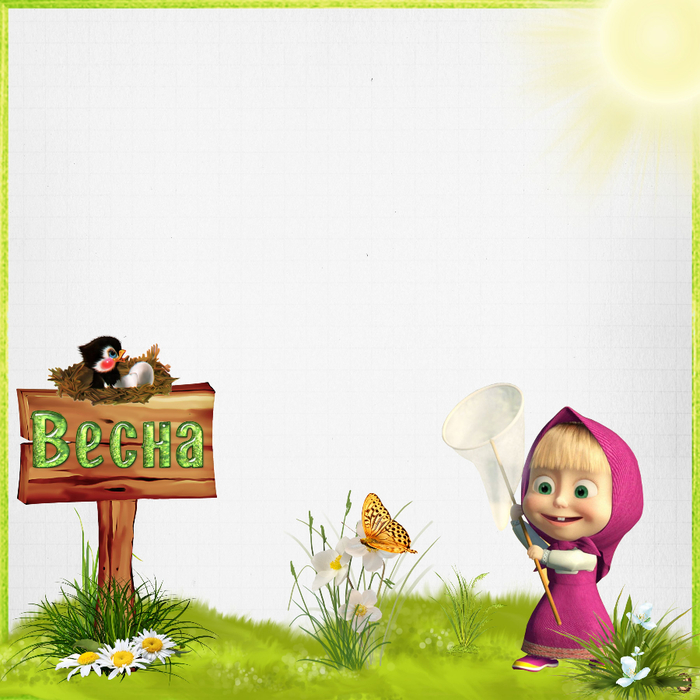 Постійно дотримуйтесь правил дорожнього руху. Ніколи не порушуйте їх, це небезпечно для життя. Переходьте вулицю тільки у відведених місцях.  Не влаштовуйте ігри на проїжджій частині вулиці!
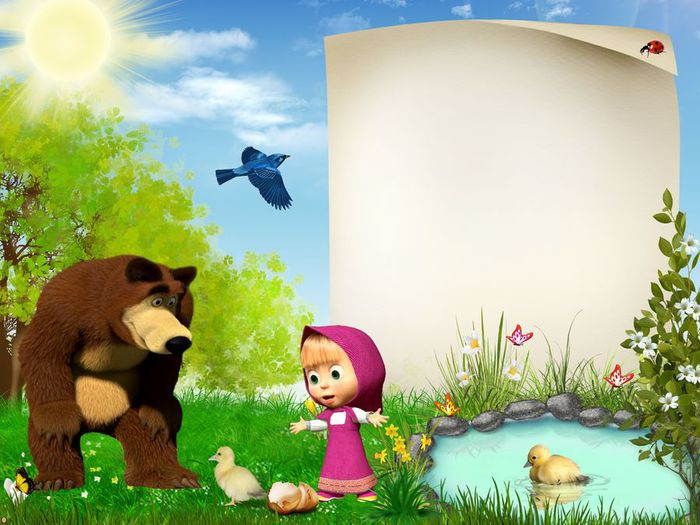 Не грайтеся сірниками та іншими легкозаймистими предметами!
 Будьте обережні з газом. Не вмикайте його без дозволу батьків та без потреби!
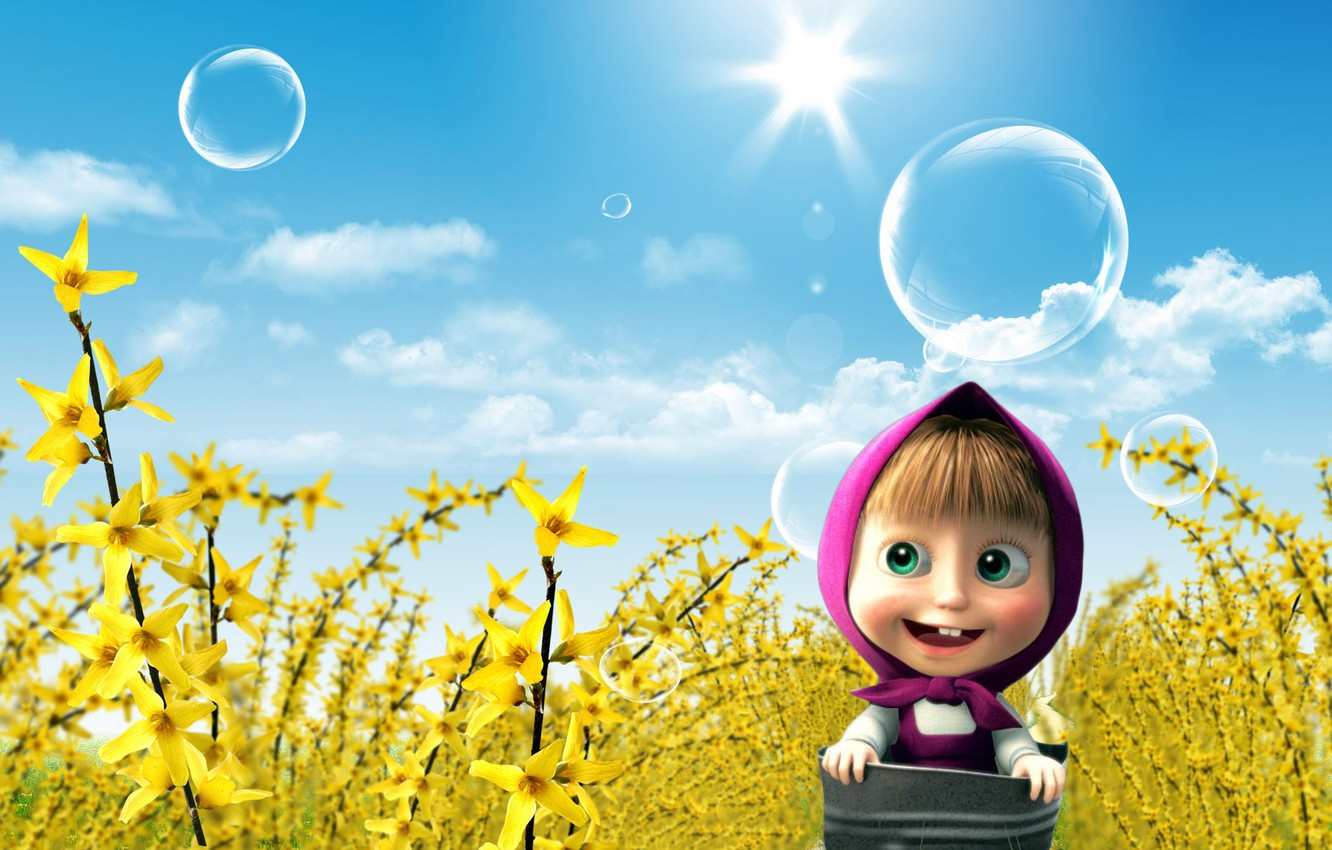 Не чіпайте невідомі предмети! При виявленні вибухонебезпечних предметів, повідомте дорослих.
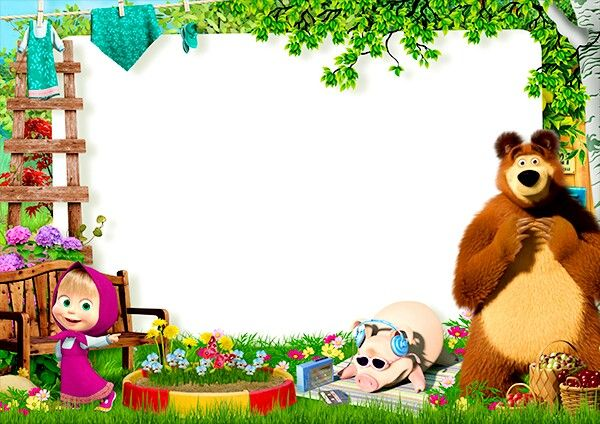 Будьте обережні з електроприладами. Не торкайтеся оголених проводів. Виходячи з дому, перевіряйте, щоб усі електропобутові прилади були відключені!
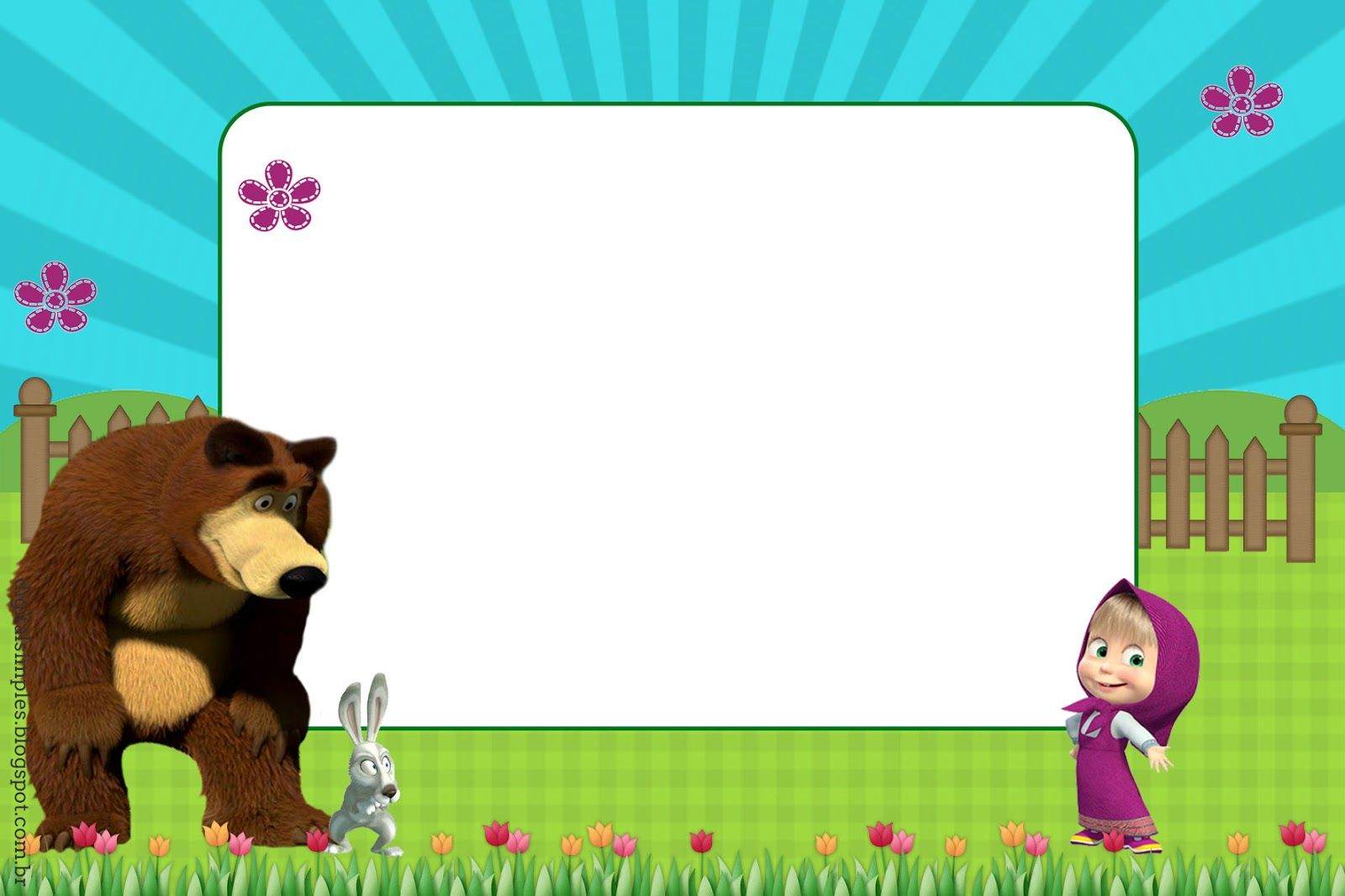 Не чіпайте бездомних кішок та собак! 
Спілкування з ними може призвести до нещасних випадків!
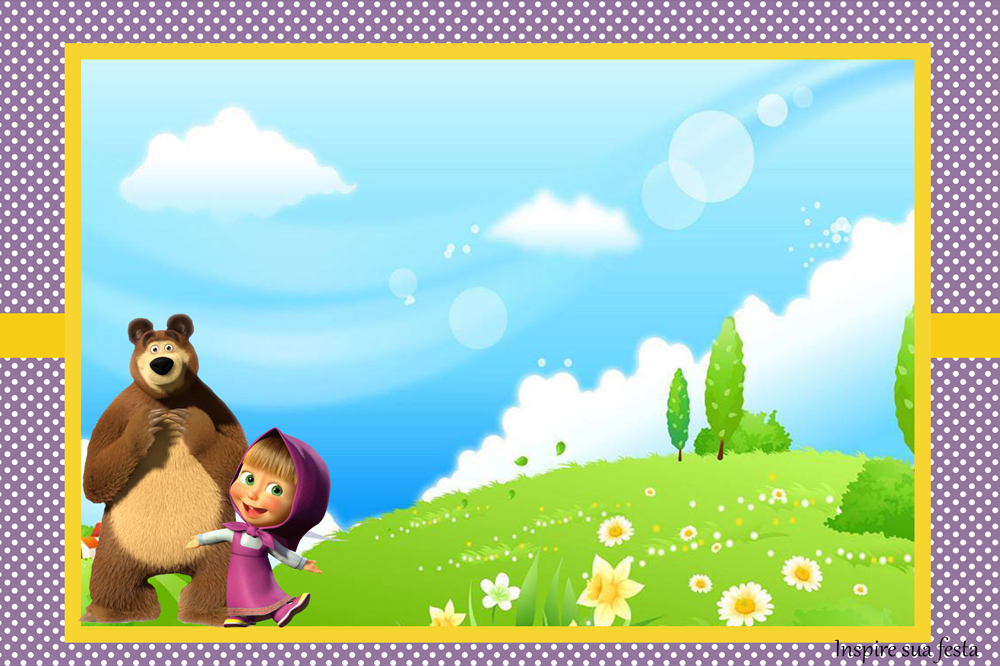 Виконуйте правила протипожежної безпеки.
 Не грайте з вогнем! 
Не розпалюйте багаття!
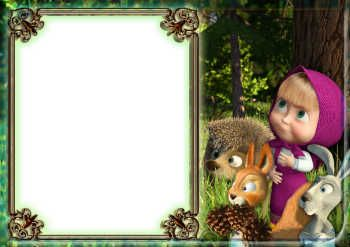 Обов'язково пам'ятайте (при відсутності дорослих вдома) про те, що не можна відкривати двері незнайомим особам!
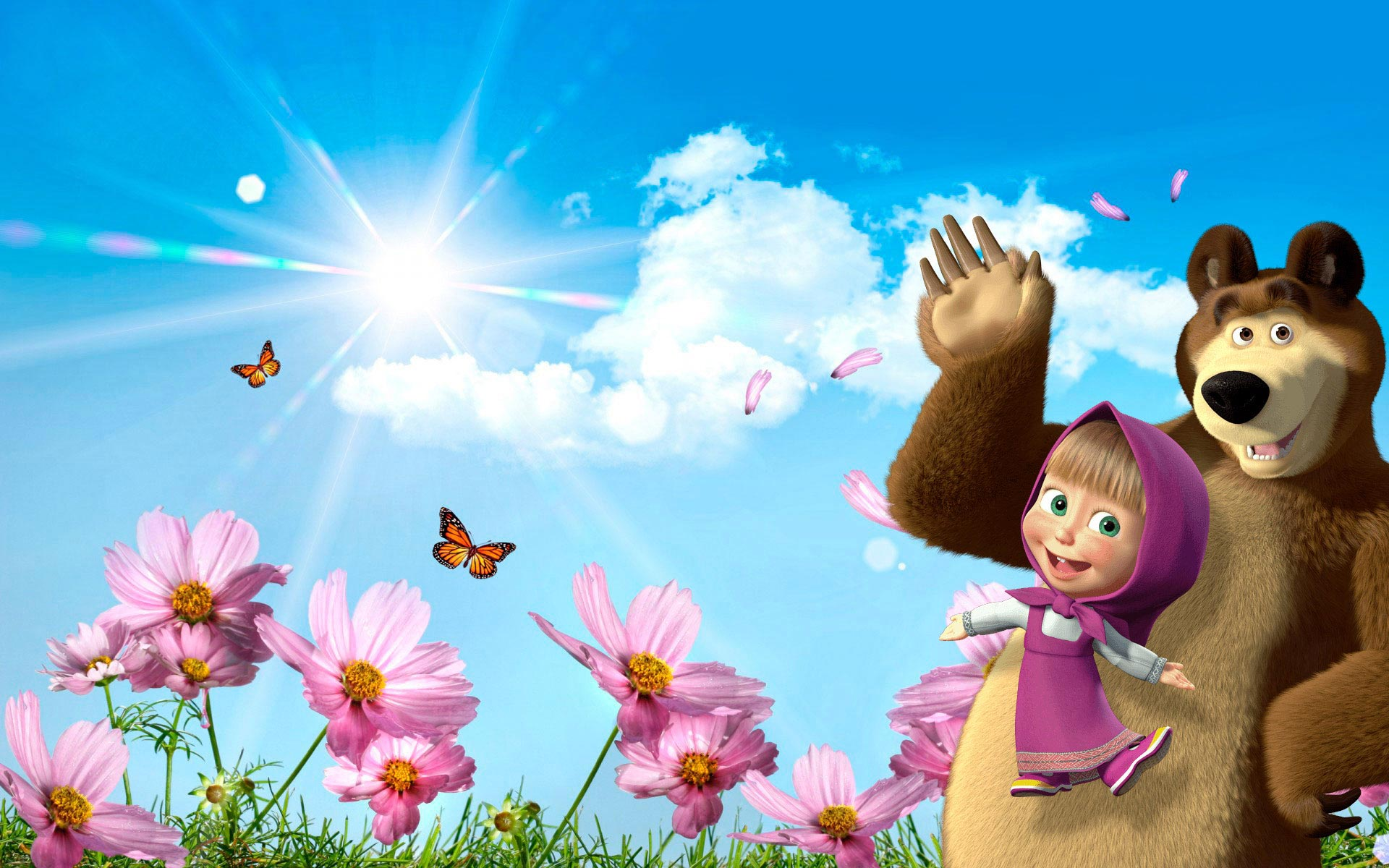 Безпечних  та веселих канікул!